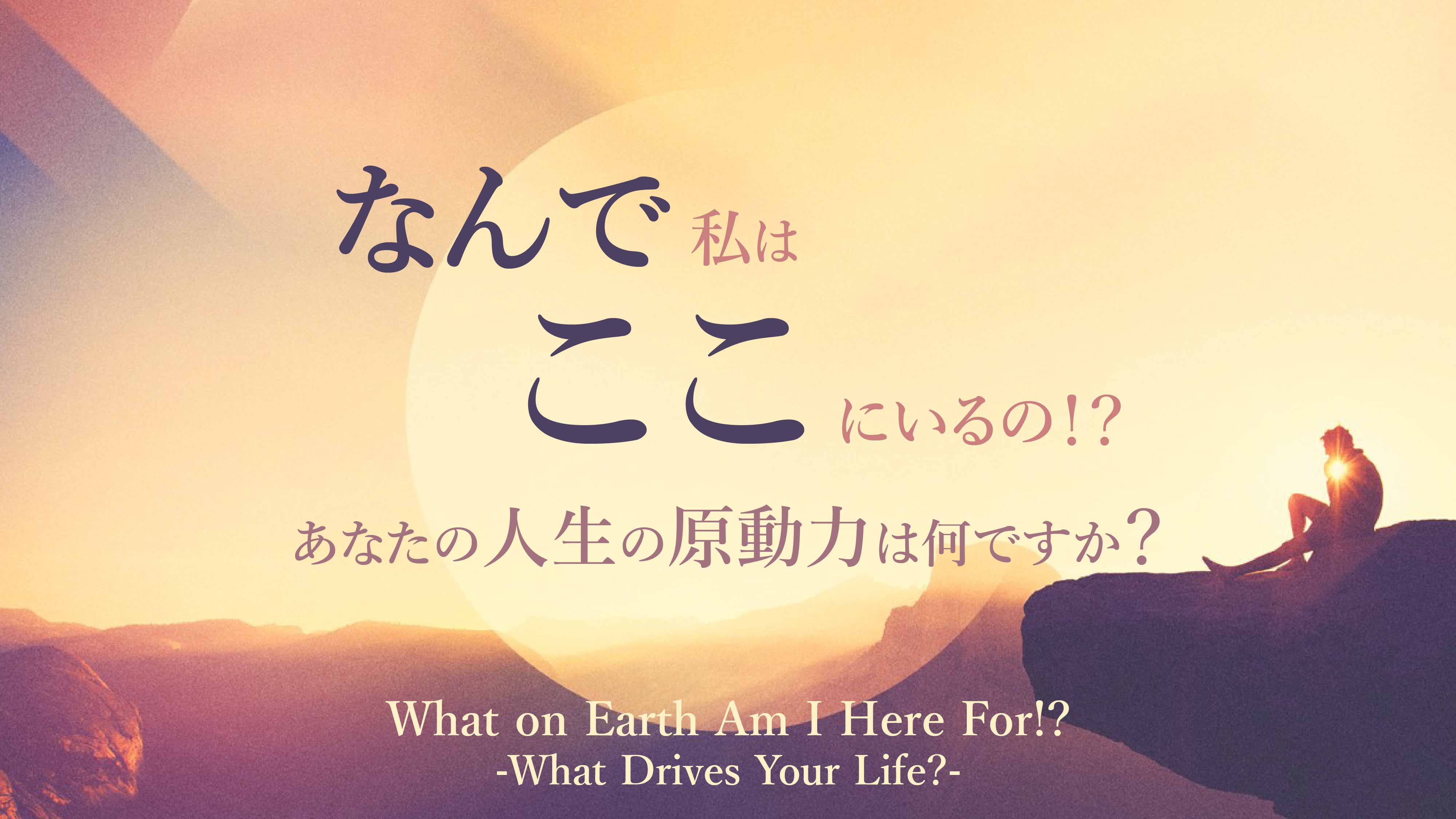 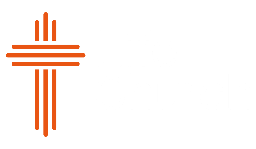 神様は私の人生の中心が
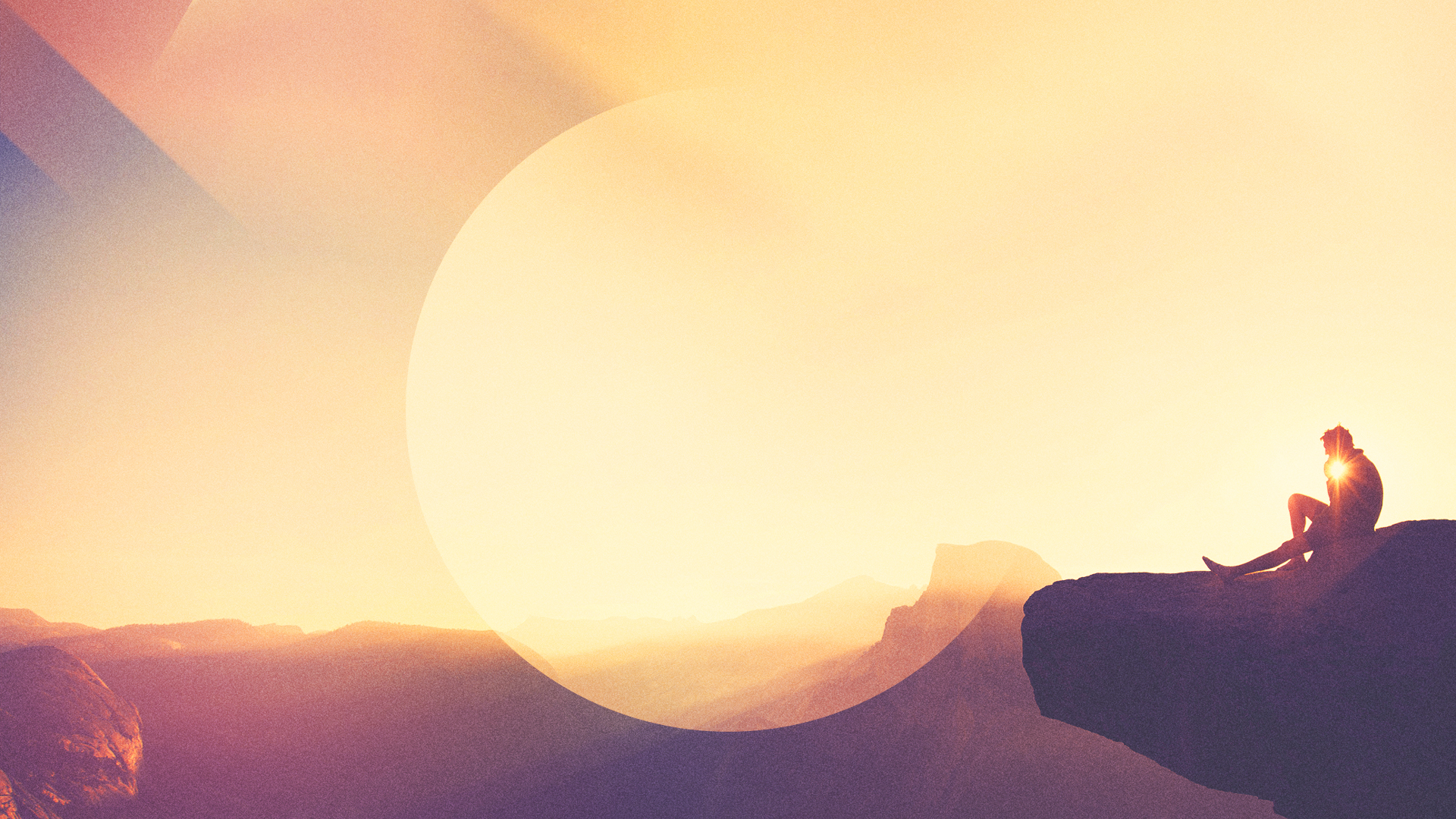 1.あなたは神の喜びのために造られた
   You were planned for God’s Pleasure

2. あなたは神の家族となるために造られた
　 You were formed for God’s Family

3.あなたはキリストのようになるために造られた
    You were created to become like Christ

4.あなたは神に 仕えるために造られた
   You were shaped for serving God

5.あなたは使命のために造られた
    You were made for a mission
あなたの人生の目的
5purposes of your life
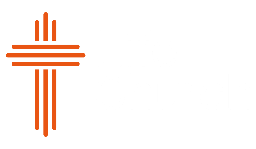 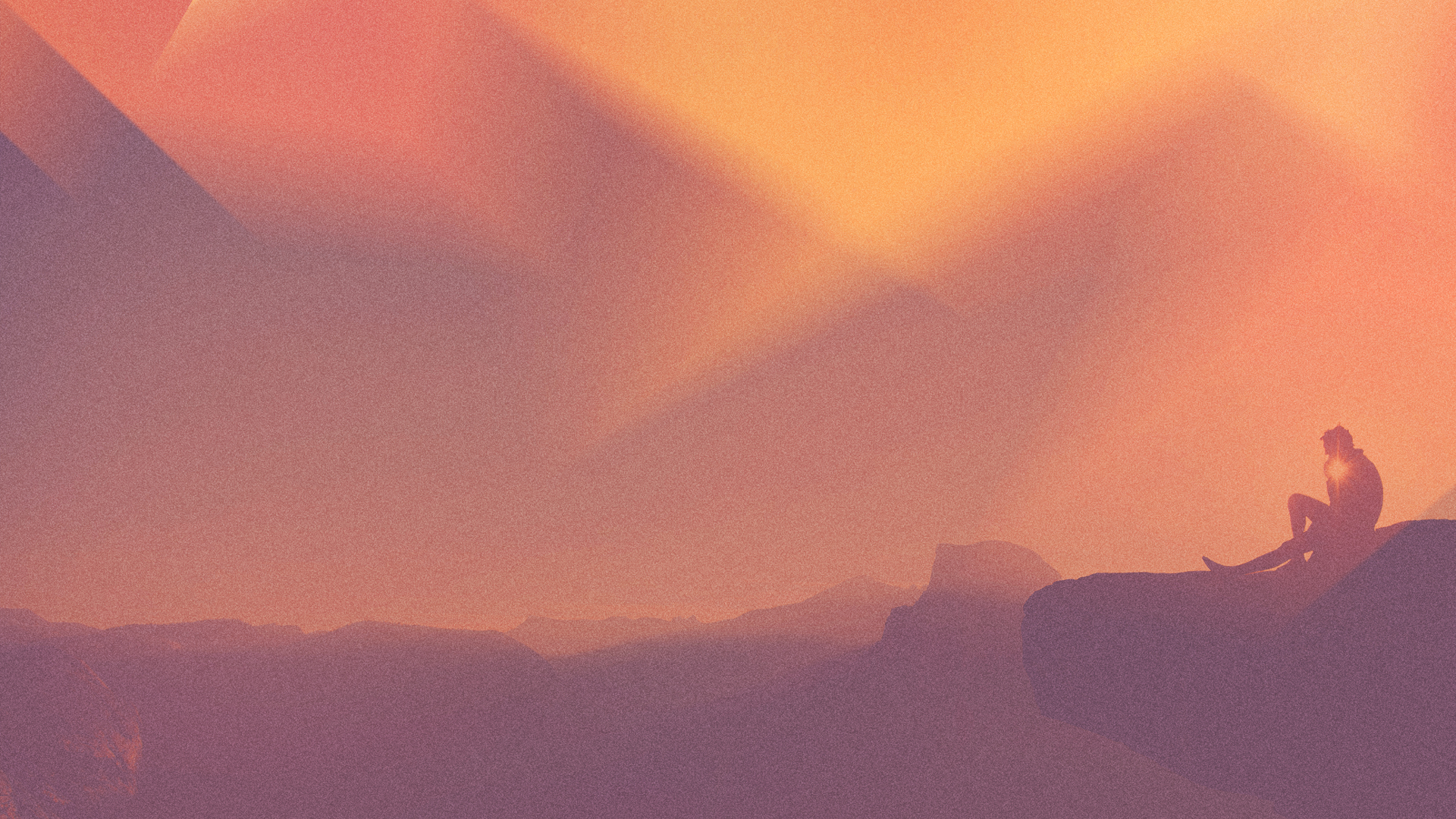 [イザヤ書 26:3]
　　志の堅固な者を、
　　あなたは全き平安のうちに守られます。
　　その人があなたに信頼しているからです。

Isaiah 26:3 NIV 
You will keep in perfect peace those whose minds are steadfast, because they trust in you.
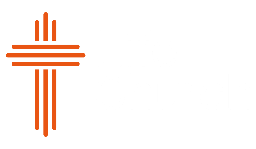 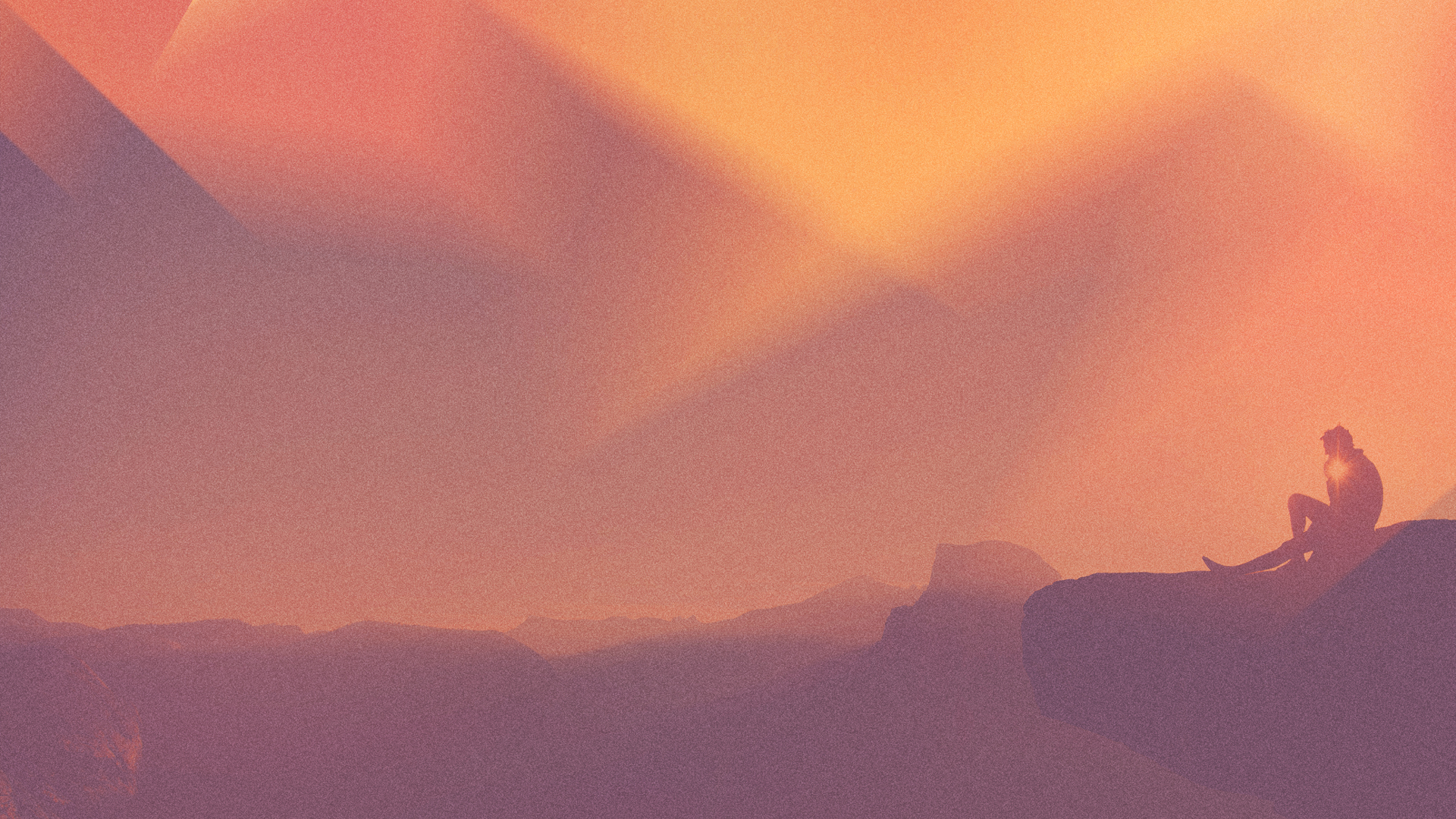 [イザヤ書 26:3]
　　「目的をはっきりと持った人」を
　　あなたは全き平安のうちに守られます。
　　その人があなたに信頼しているからです。

Isaiah 26:3 NIV 
You will keep in perfect peace those who keep their purpose firm , because they trust in you.
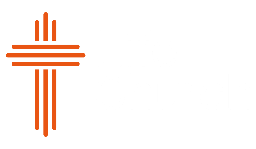 神様は私の人生の中心が
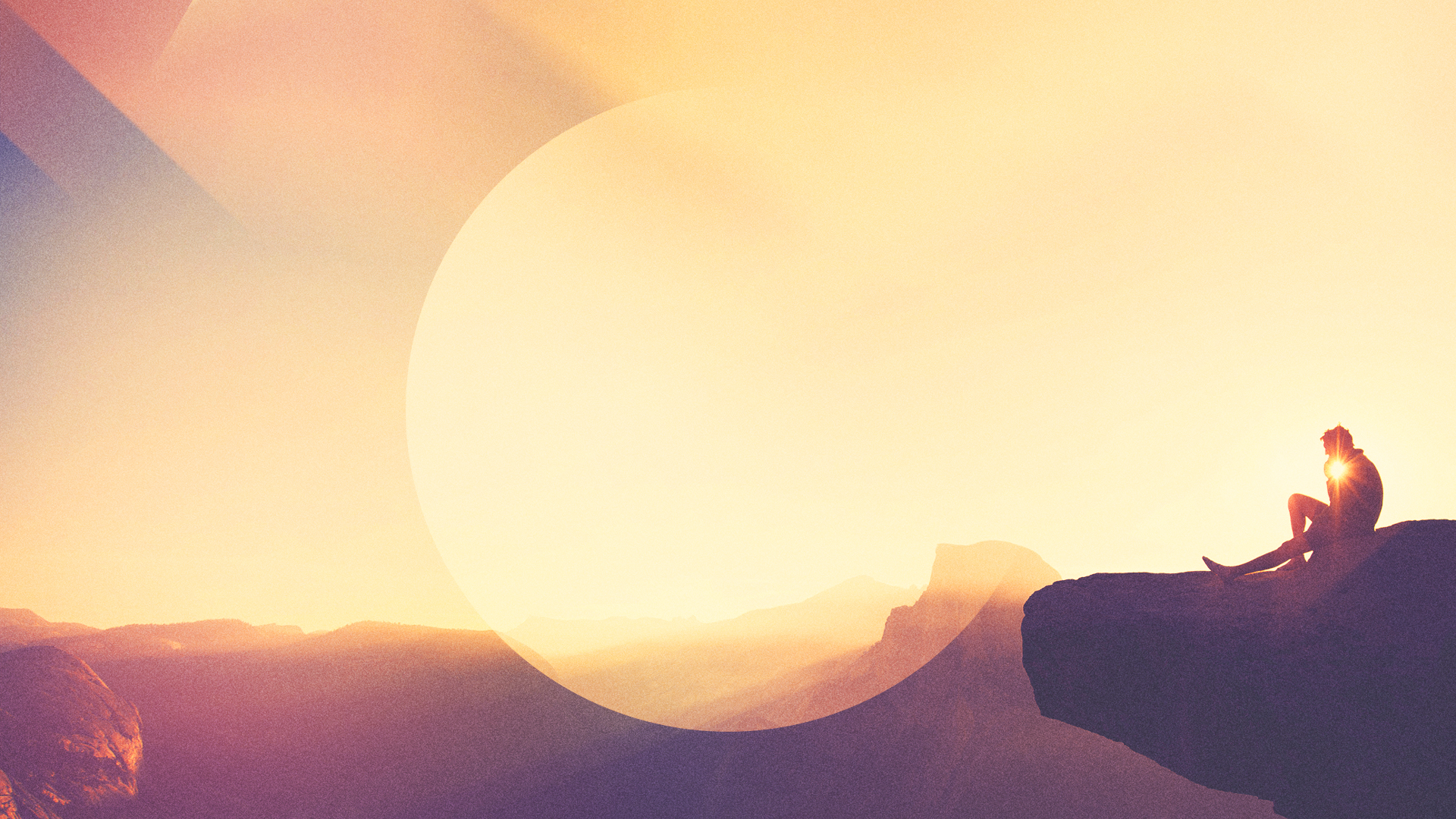 私達が神様の目的によって動かされる時、
私たちの人生は平安の道をあゆみはじめます
When we are driven by the God-given purpose, 
We will start walking the path of true peace in our life.
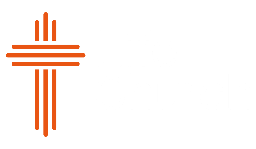 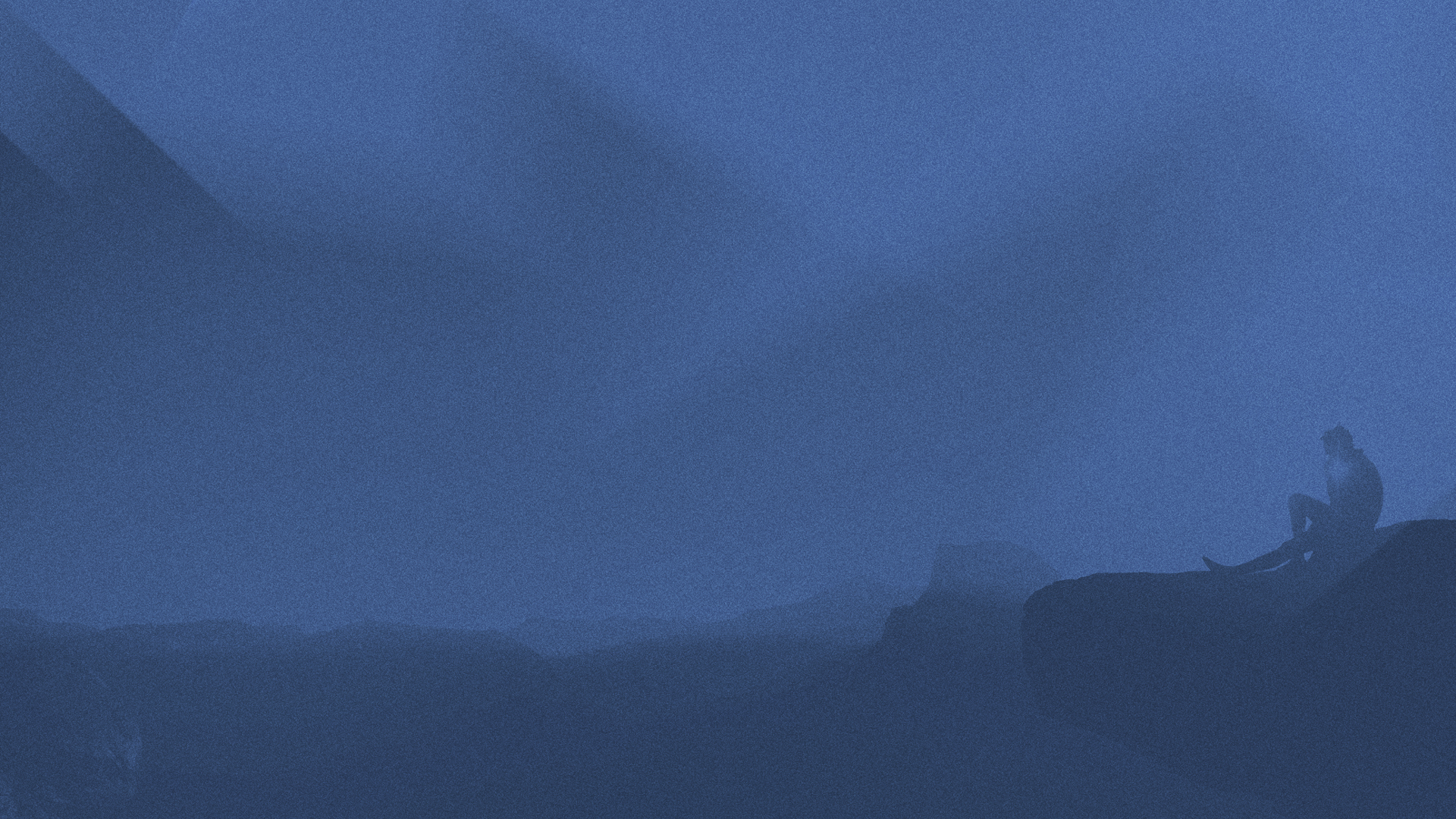 神様が与えてくださっている人生の目的を知る時・・・
Benefits of knowing the purpose of our life…
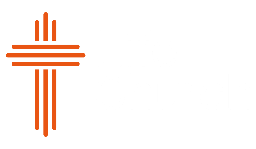 神様は私の人生の中心が
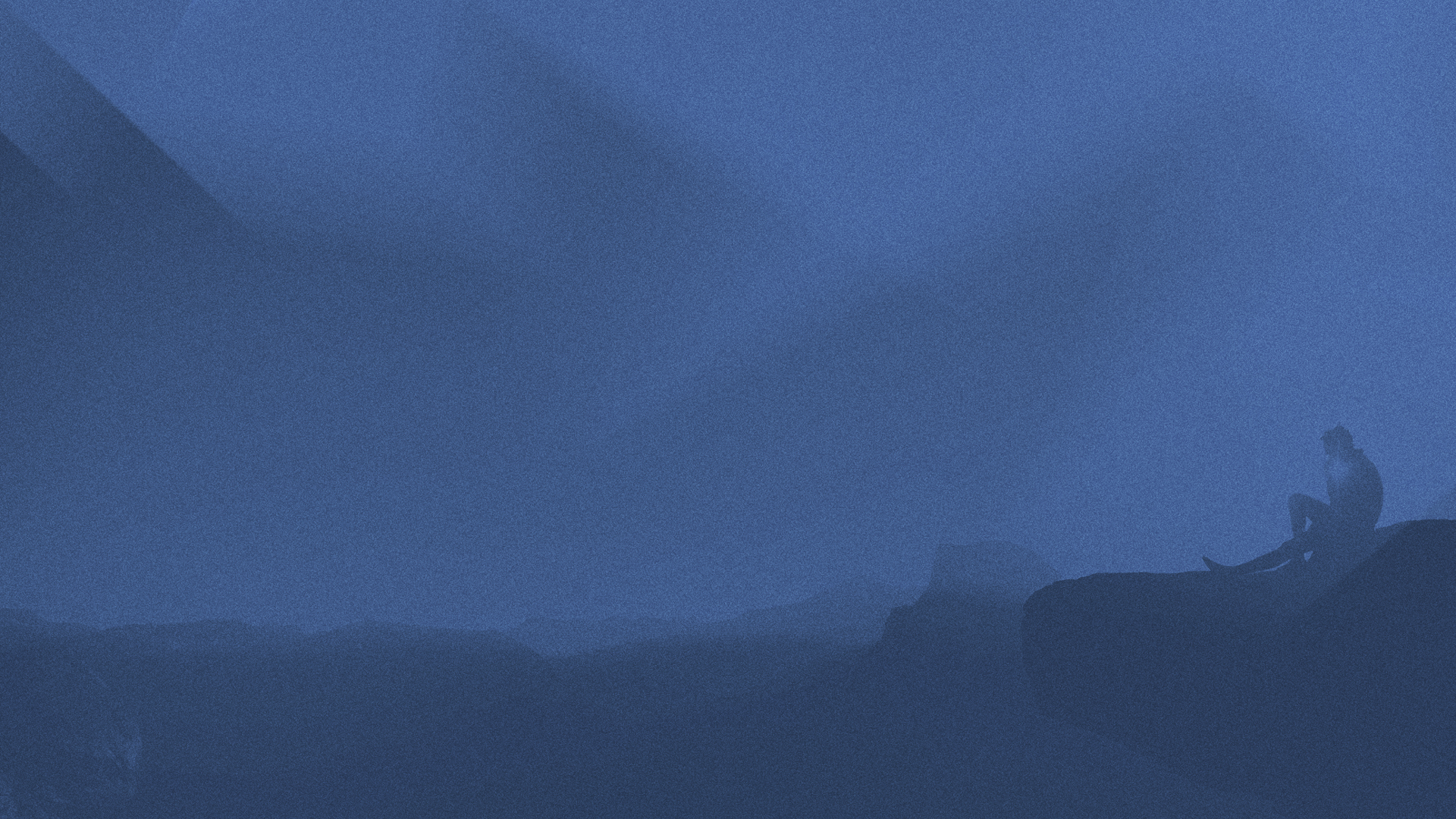 神様が与えてくださっている人生の目的を知る時・・・
Benefits of knowing the purpose of our life…
人生の本当の意味を知るKnowing your purpose gives meaning to your life.
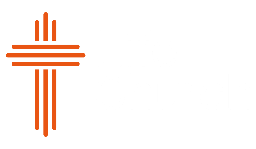 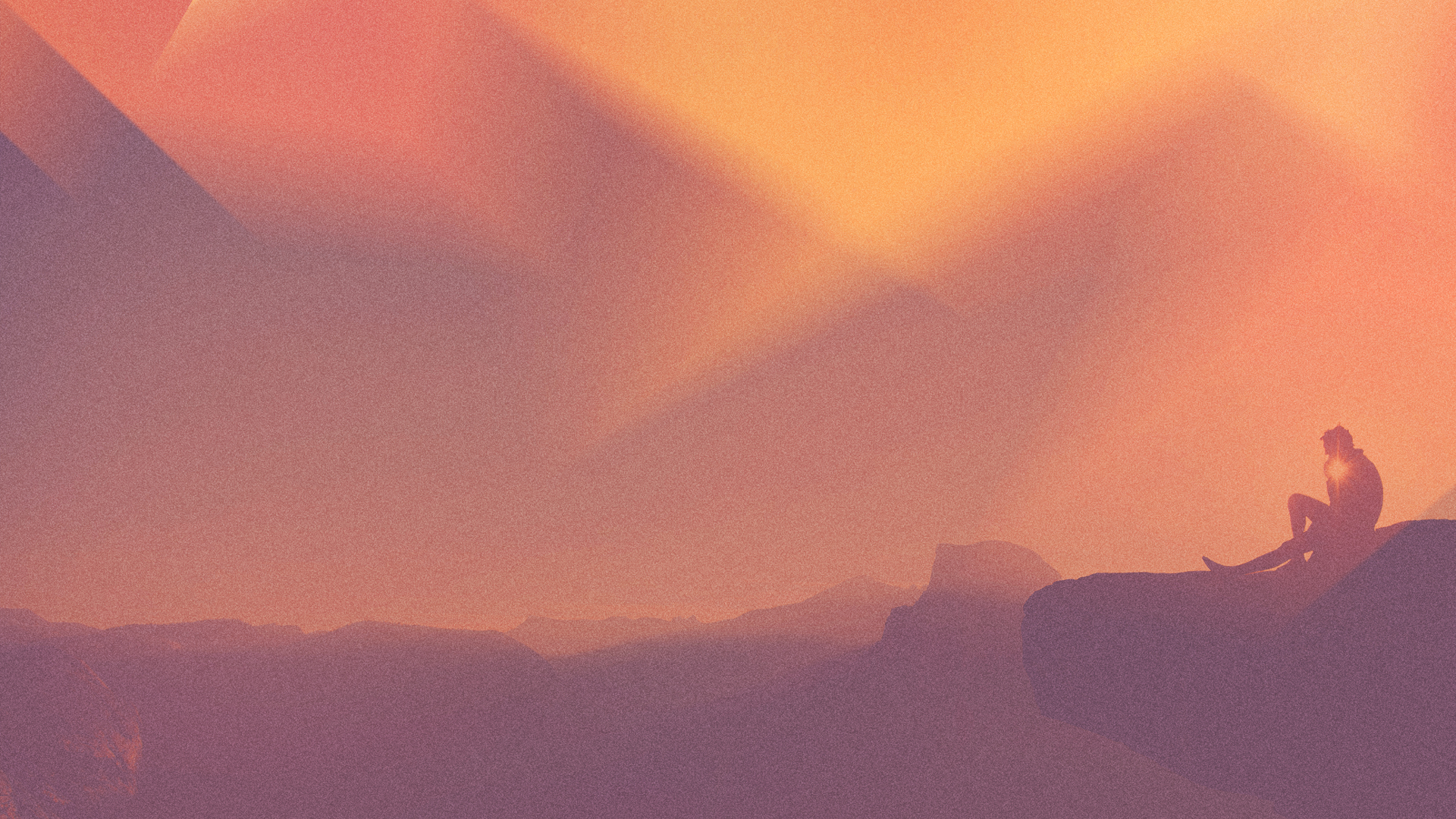 [箴言9:10]
主を恐れることは知恵の初め、聖なる方を知ることは悟りである。

Proverbs 9:10 ERV 
 “Wisdom begins with fear and respect for the Lord. Knowledge of the Holy One leads to understanding.”
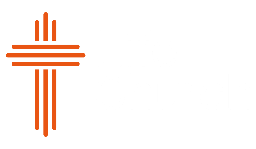 神様は私の人生の中心が
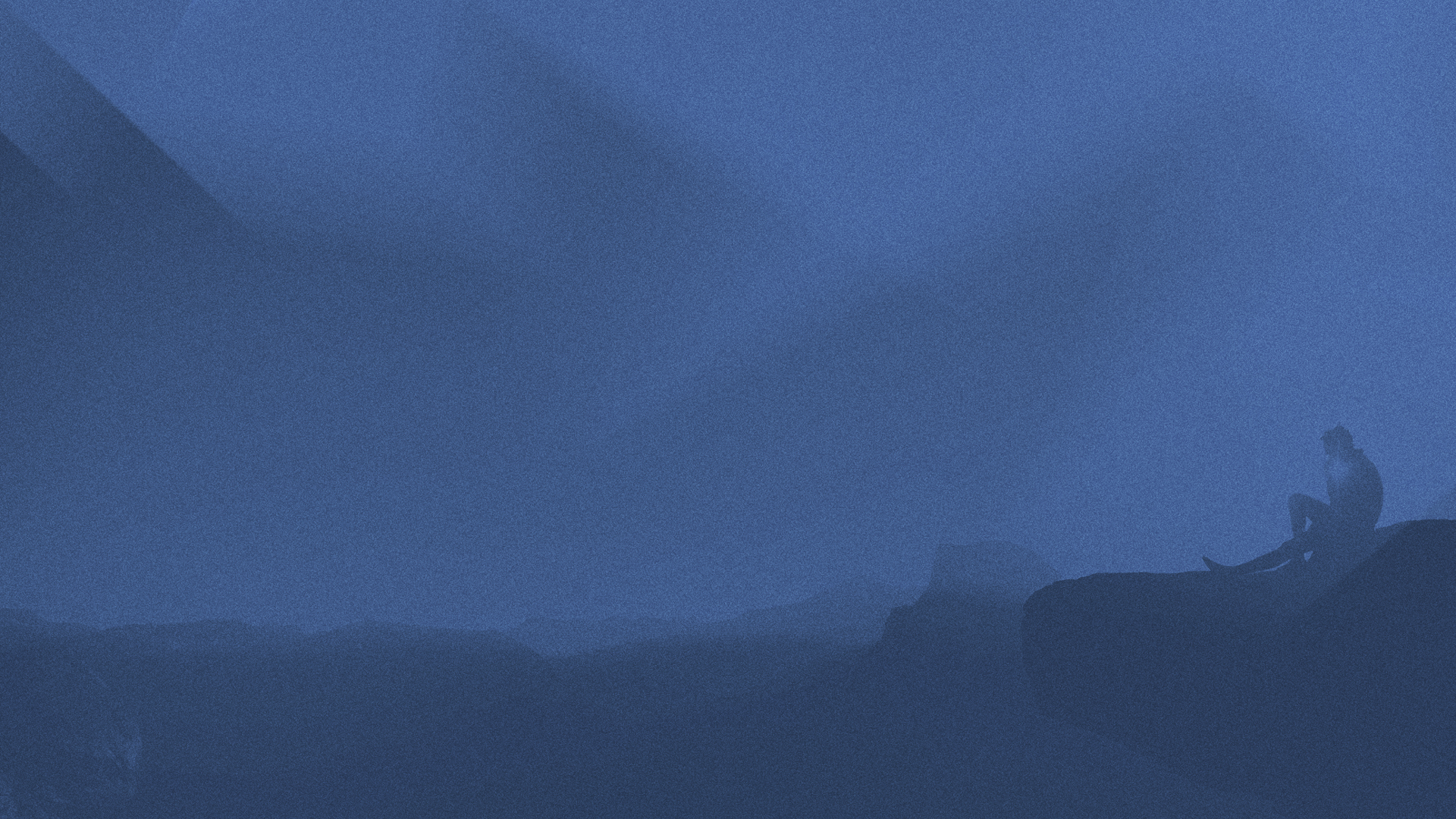 神様が与えてくださっている人生の目的を知る時・・・
Benefits of knowing the purpose of our life…
人生の本当の意味を知るKnowing your purpose gives meaning to your life.
人生がシンプルになるKnowing your purpose simplifies your life.
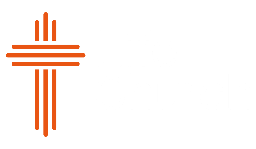 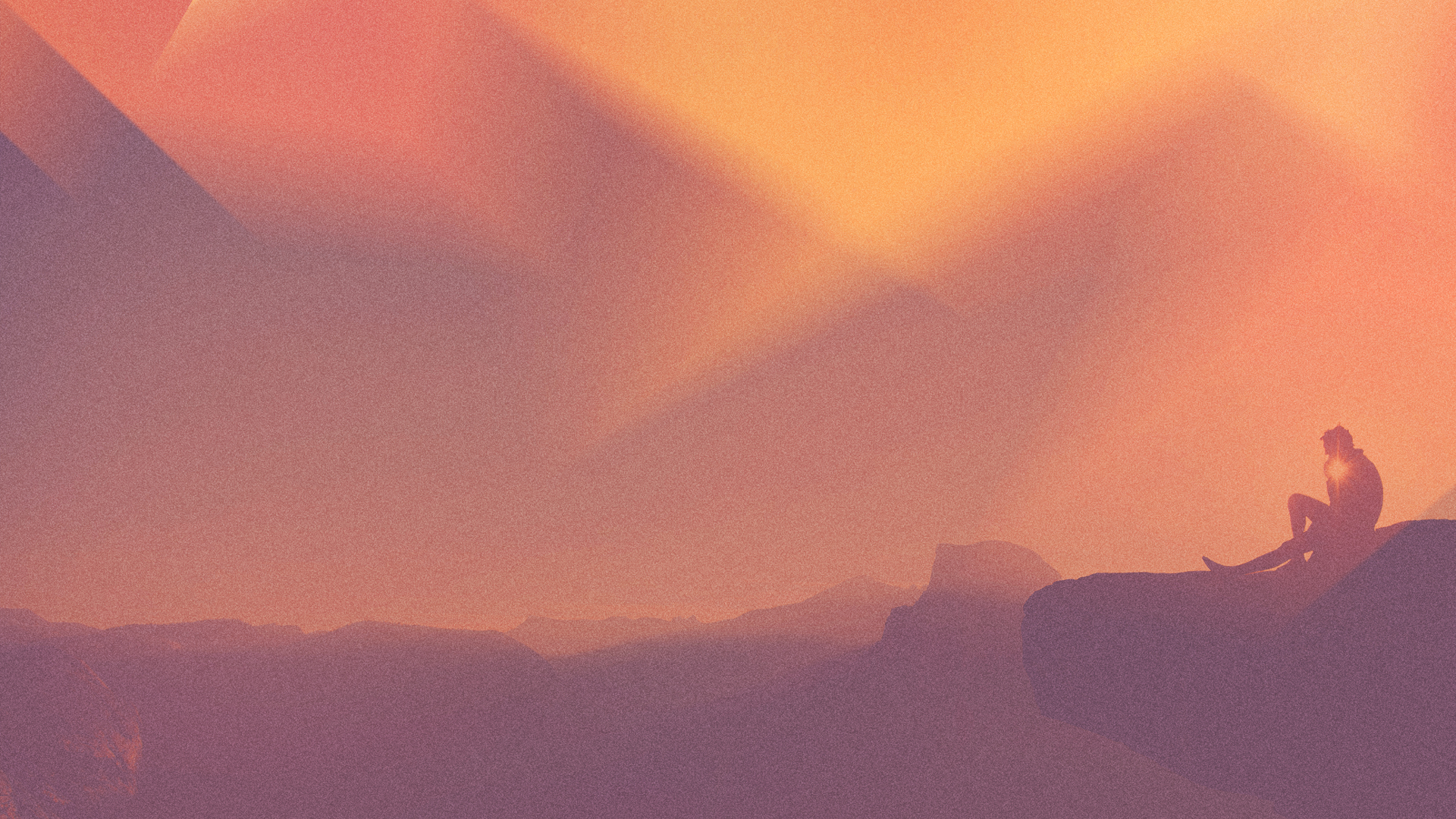 [イザヤ書 26:3]
　　「目的をはっきりと持った人」を
　　あなたは全き平安のうちに守られます。
　　その人があなたに信頼しているからです。

Isaiah 26:3 NIV 
You will keep in perfect peace those who keep their purpose firm , because they trust in you.
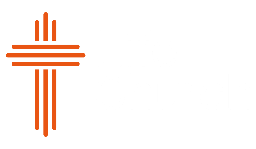 神様は私の人生の中心が
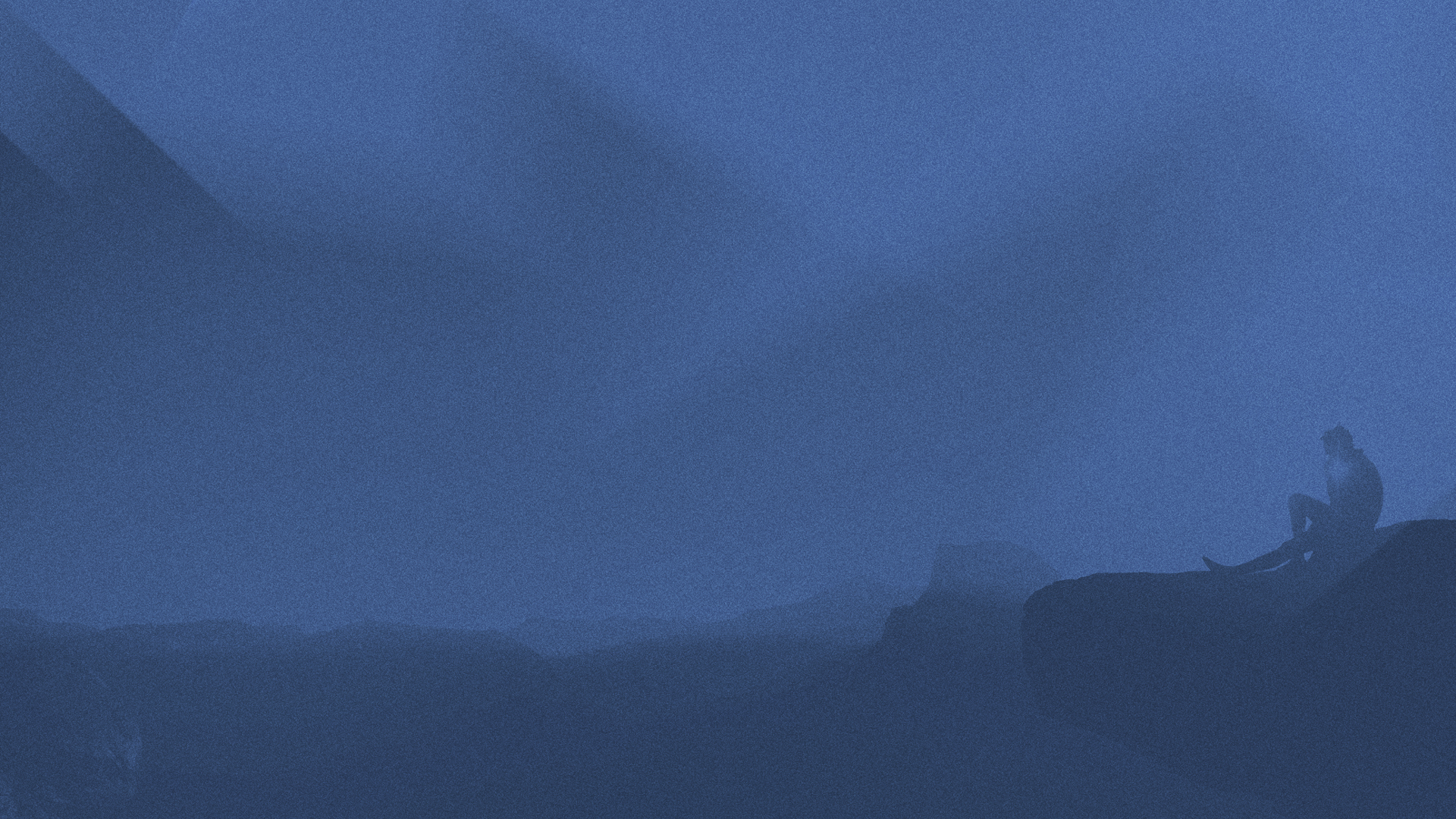 神様が与えてくださっている人生の目的を知る時・・・
Benefits of knowing the purpose of our life…
人生の本当の意味を知るKnowing your purpose gives meaning to your life.
人生がシンプルになるKnowing your purpose simplifies your life.
目指すべき道がはっきりとするKnowing your purpose focuses your life.
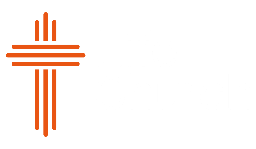 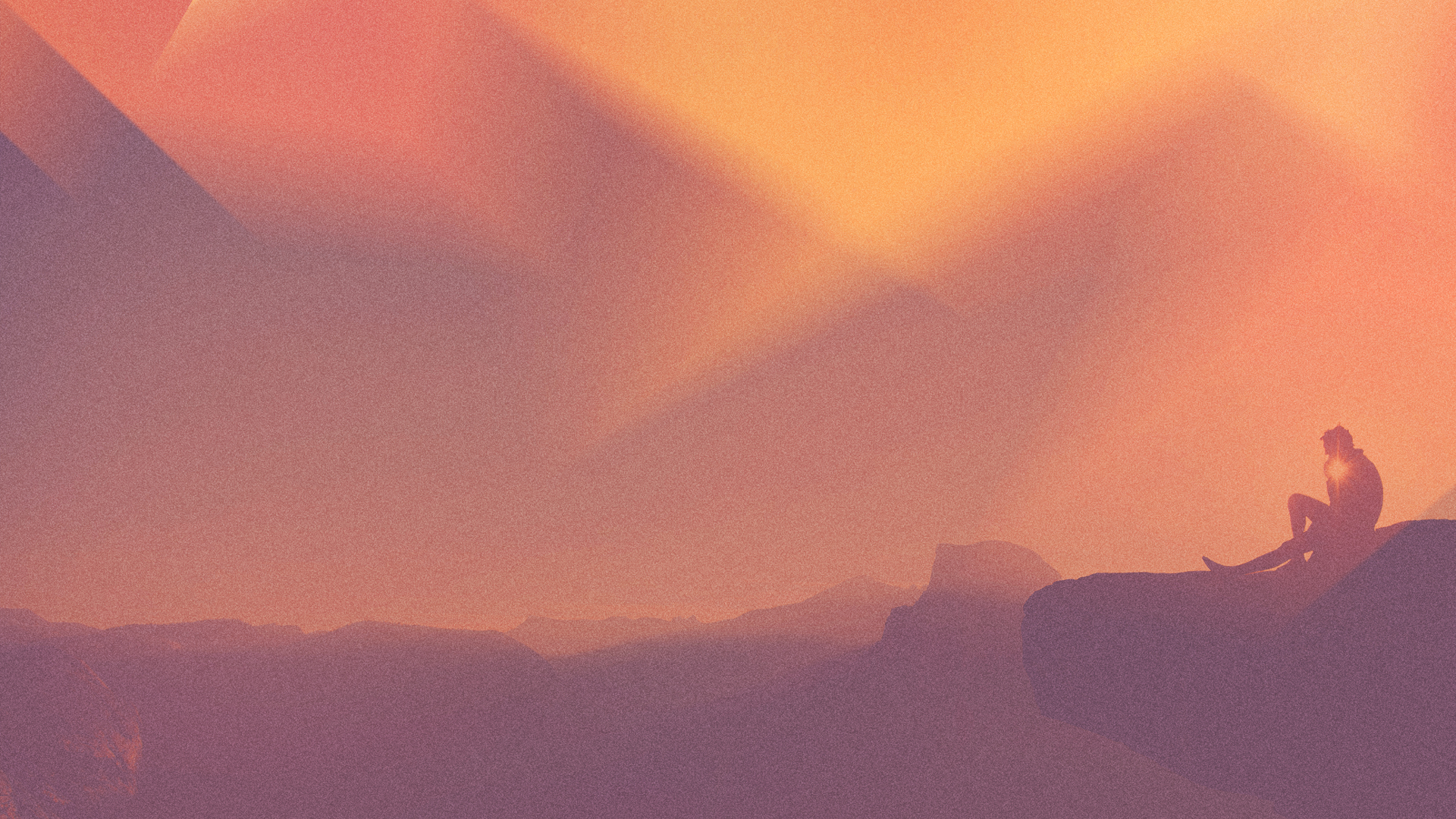 [[ピリピ人への手紙‬ ‭3:13-14]
‬‬‬‬‬‬‬‬‬‬‬‬‬‬‬‬‬‬‬‬‬‬‬‬‬‬‬‬‬ “愛する皆さん。私は、まだその目標に達してはいません。ただこの一事に全力を注いでいます。すなわち、過去に執着せず、前にあるものを望み見、 ゴールに到達して神の栄冠を得るために、一生懸命努力しているのです。この栄冠を与えようと、神は私たちを天へと召しておられます。それは、キリスト・イエスが成し遂げてくださった救いによるのです。”

Philippians 3:13-14 NIV 
“Brothers and sisters, I do not consider myself yet to have taken hold of it. But one thing I do: Forgetting what is behind and straining toward what is ahead, 14 I press on toward the goal to win the prize for which God has called me heavenward in Christ Jesus.”
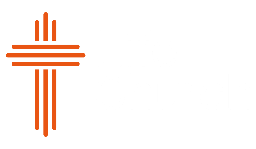 神様は私の人生の中心が
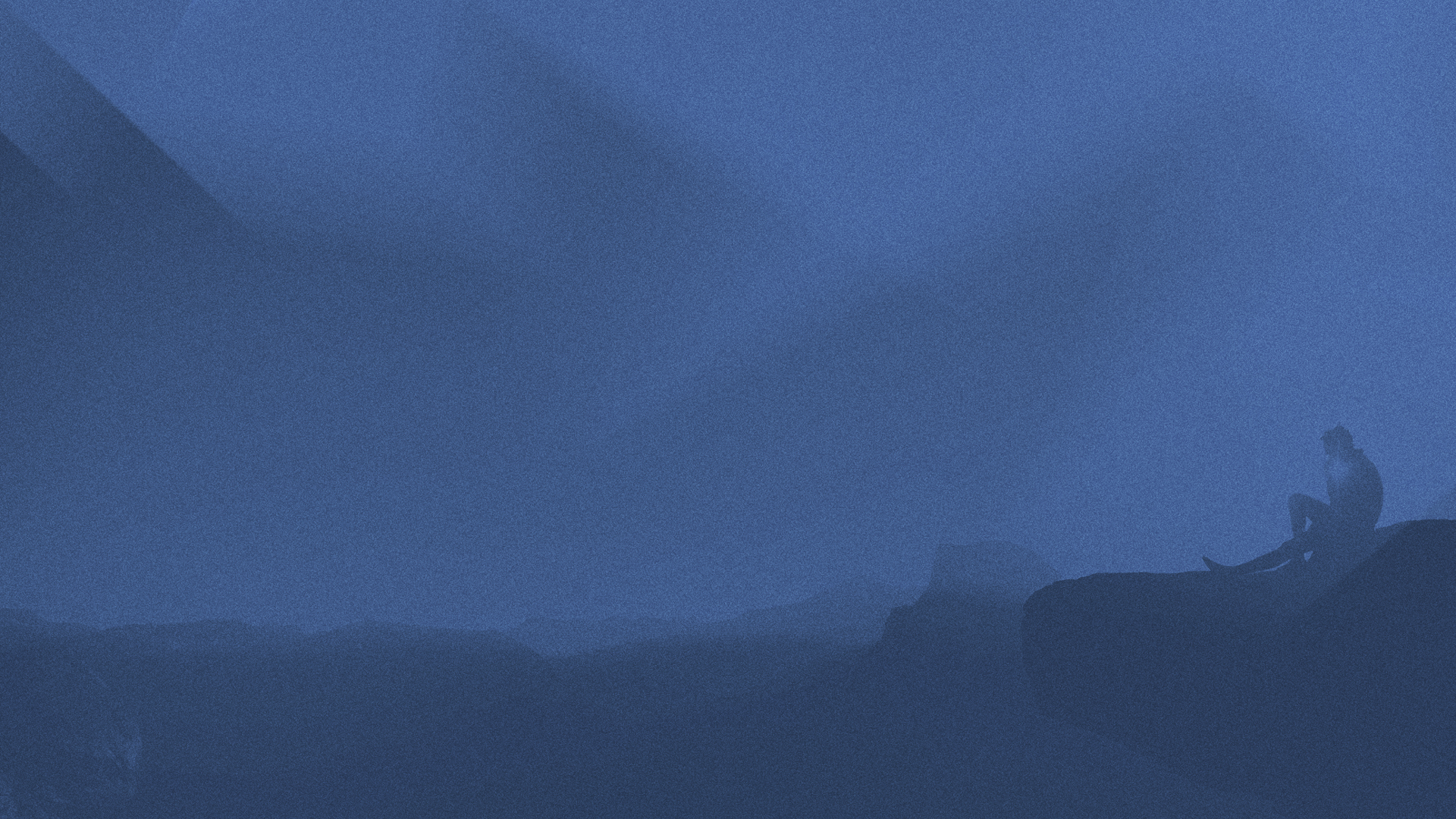 神様が与えてくださっている人生の目的を知る時・・・
Benefits of knowing the purpose of our life…
人生の本当の意味を知るKnowing your purpose gives meaning to your life.
人生がシンプルになるKnowing your purpose simplifies your life.
目指すべき道がはっきりとするKnowing your purpose focuses your life. 
私たちのうちから情熱が湧き上がるKnowing your purpose gives you passion.
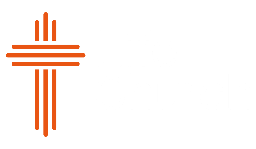 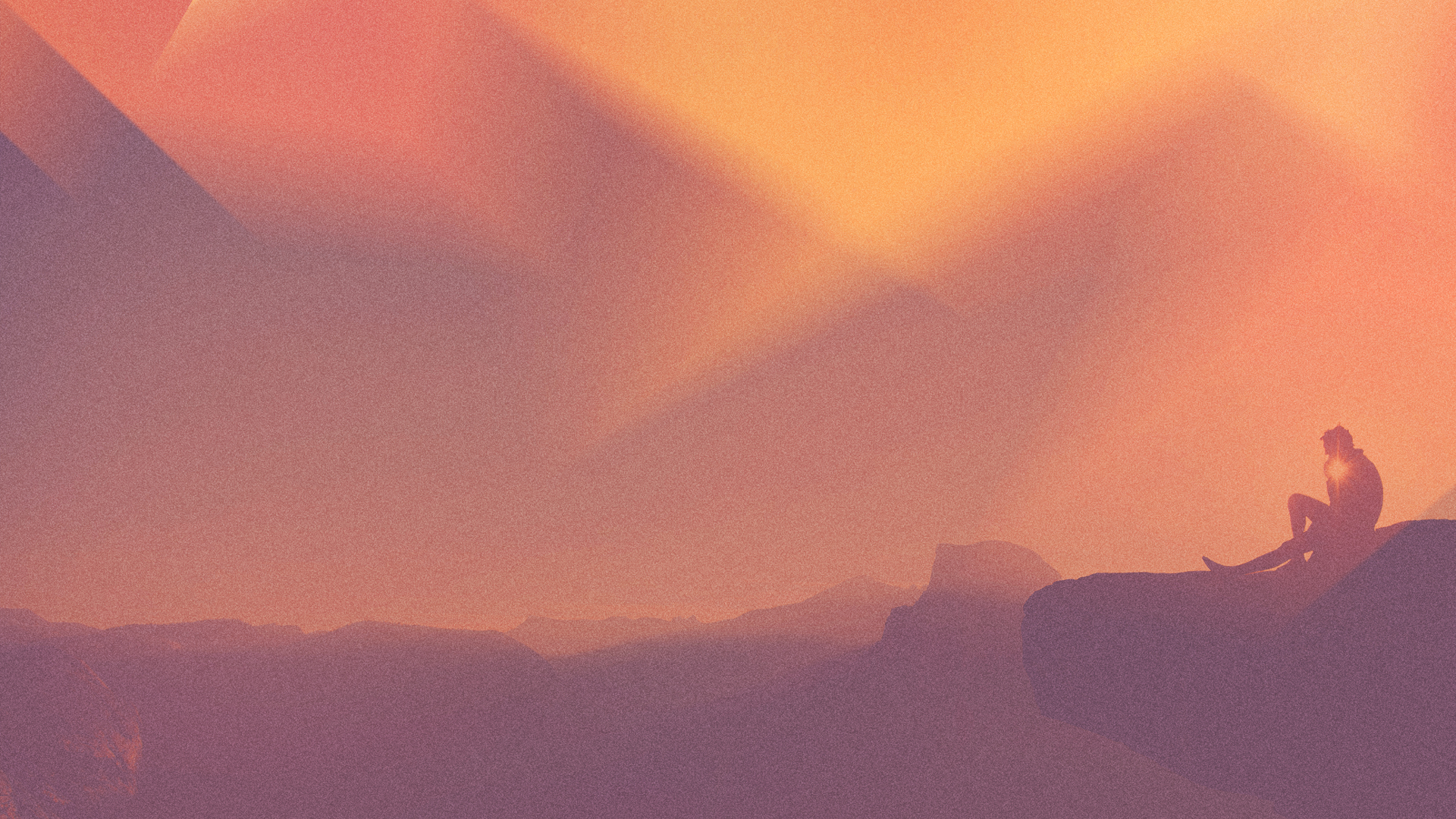 [ピリピ人への手紙‬ ‭3:13-14]
‬‬‬‬‬‬‬‬‬‬‬‬‬‬‬‬‬‬‬‬‬‬‬‬‬‬‬‬‬こういうわけで、あなたがたは、食べるにも、飲むにも、何をするにも、ただ神の栄光を現わすためにしなさい。

1 Corinthians 10:31 ESV
So, whether you eat or drink, or whatever you do, do all to the glory of God.
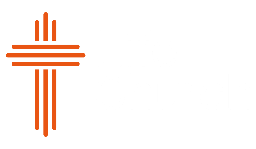 神様は私の人生の中心が
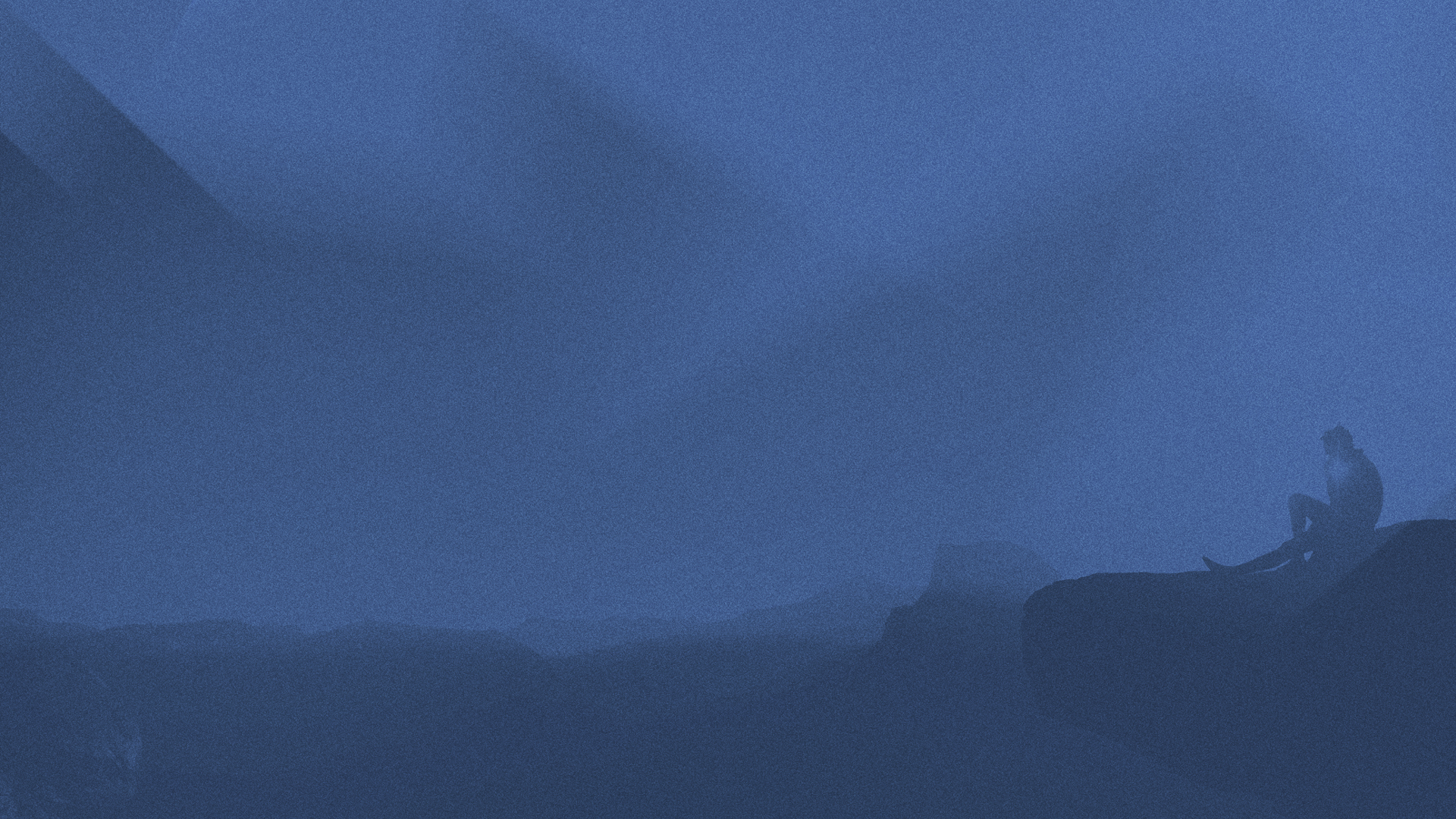 神様が与えてくださっている人生の目的を知る時・・・
Benefits of knowing the purpose of our life…
人生の本当の意味を知るKnowing your purpose gives meaning to your life.
人生がシンプルになるKnowing your purpose simplifies your life.
目指すべき道がはっきりとするKnowing your purpose focuses your life. 
私たちのうちから情熱が湧き上がるKnowing your purpose gives you passion.
永遠の準備が整うKnowing your purpose prepares you for eternity.
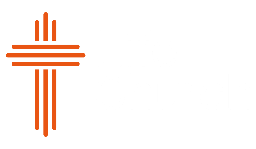 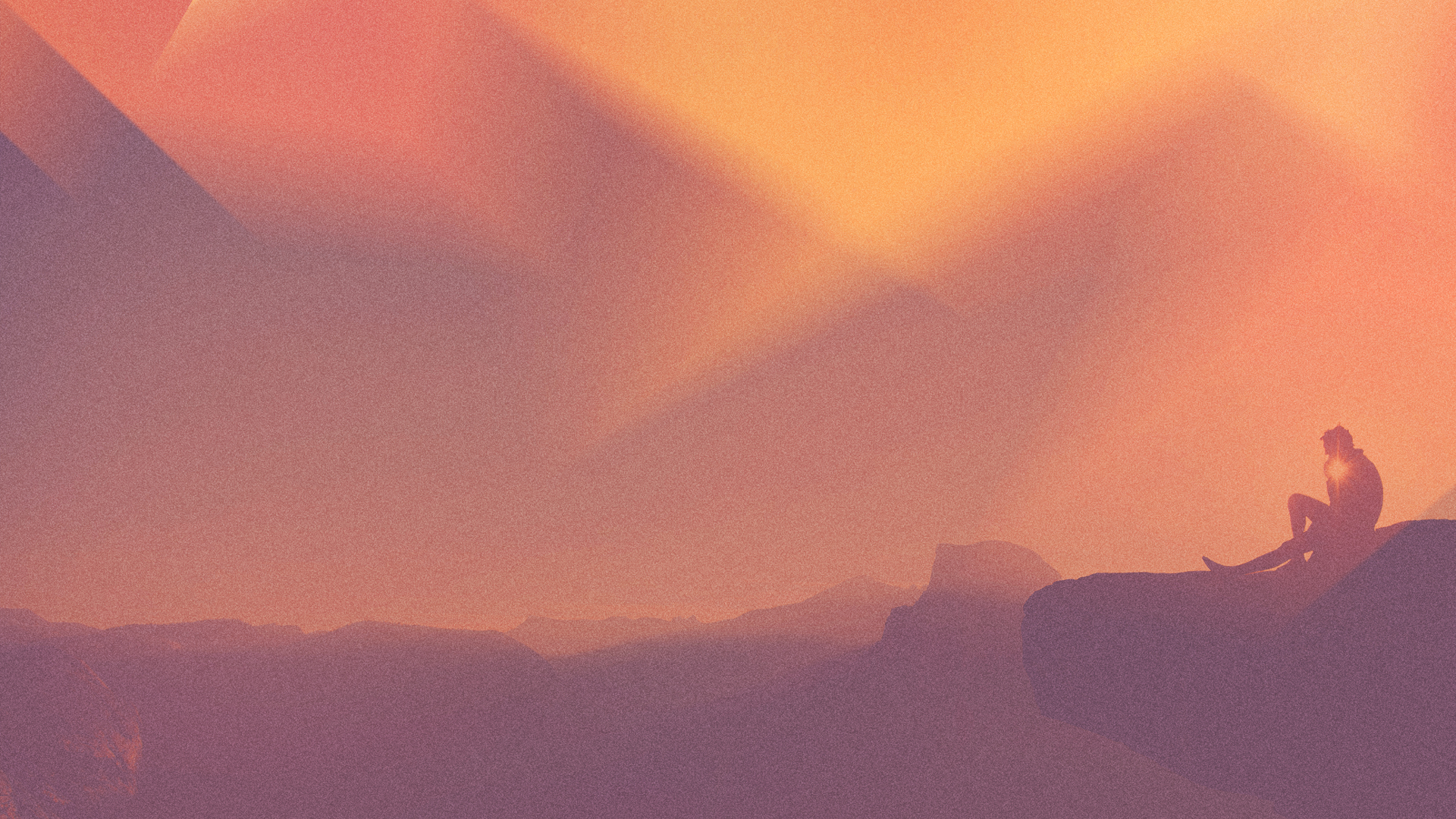 [第2コリント5:1]
私たちがいま住んでいる地上の家が取りこわされても〔すなわち、私たちが死んでこの肉体を離れても〕、天には新しい体、永遠に保証された家があります。それは、人の手ではなく、神の手でつくられた家です。

2 Corinthians 5:1 NIV 
“For we know that if the earthly tent we live in is destroyed, we have a building from God, an eternal house in heaven, not built by human hands.”
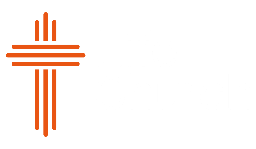 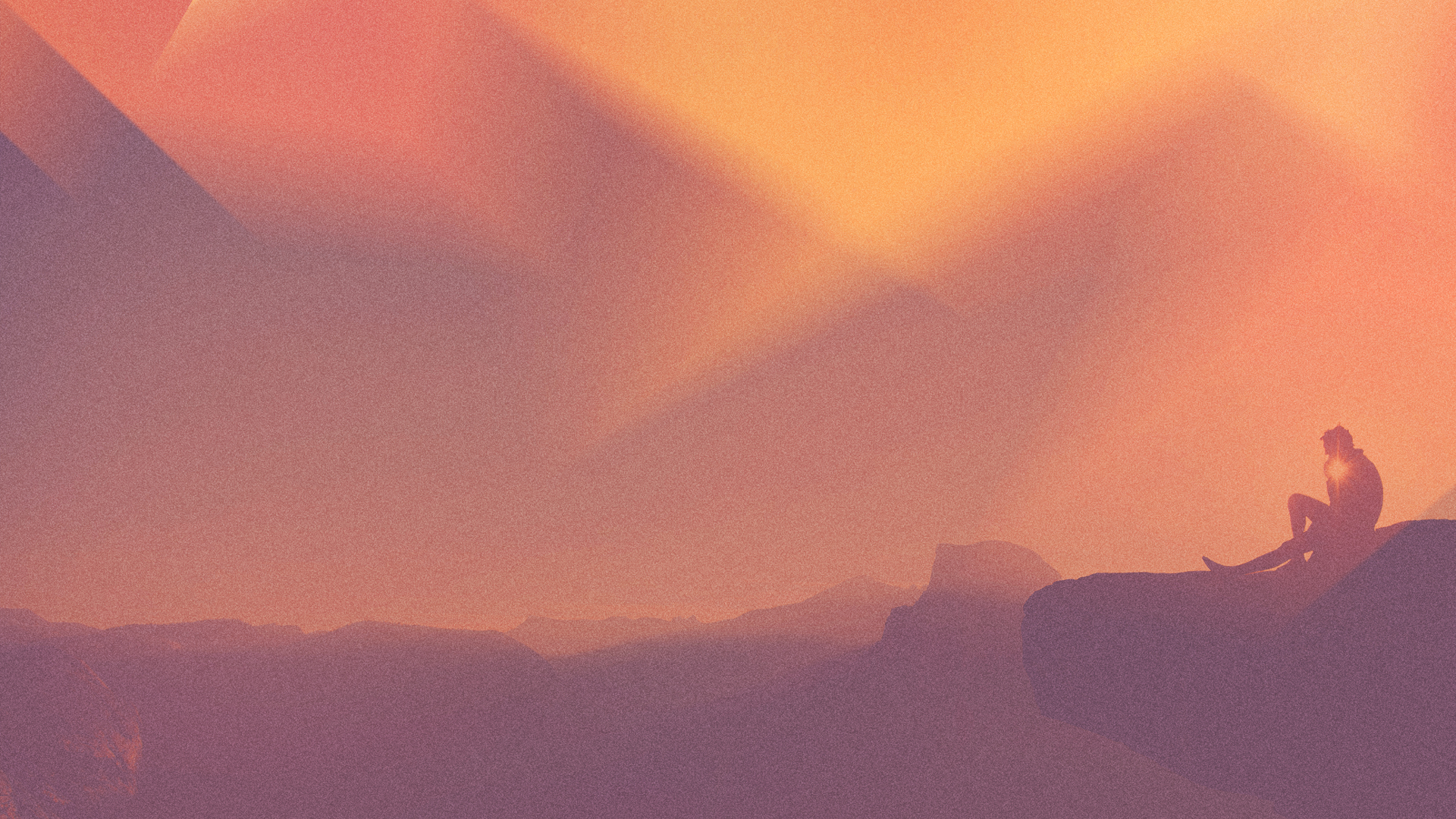 [ヨハネ14：27]
 わたしは、あなたがたに平安を残します。わたしは、あなたがたにわたしの平安を与えます。わたしがあなたがたに与えるのは、世が与えるのとは違います。あなたがたは心を騒がしてはなりません。恐れてはなりません。

John 14:27
Peace I leave with you; my peace I give you. I do not give to you as the world gives. Do not let your hearts be troubled and do not be afraid.
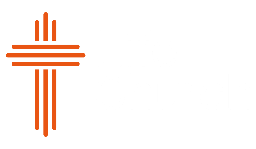 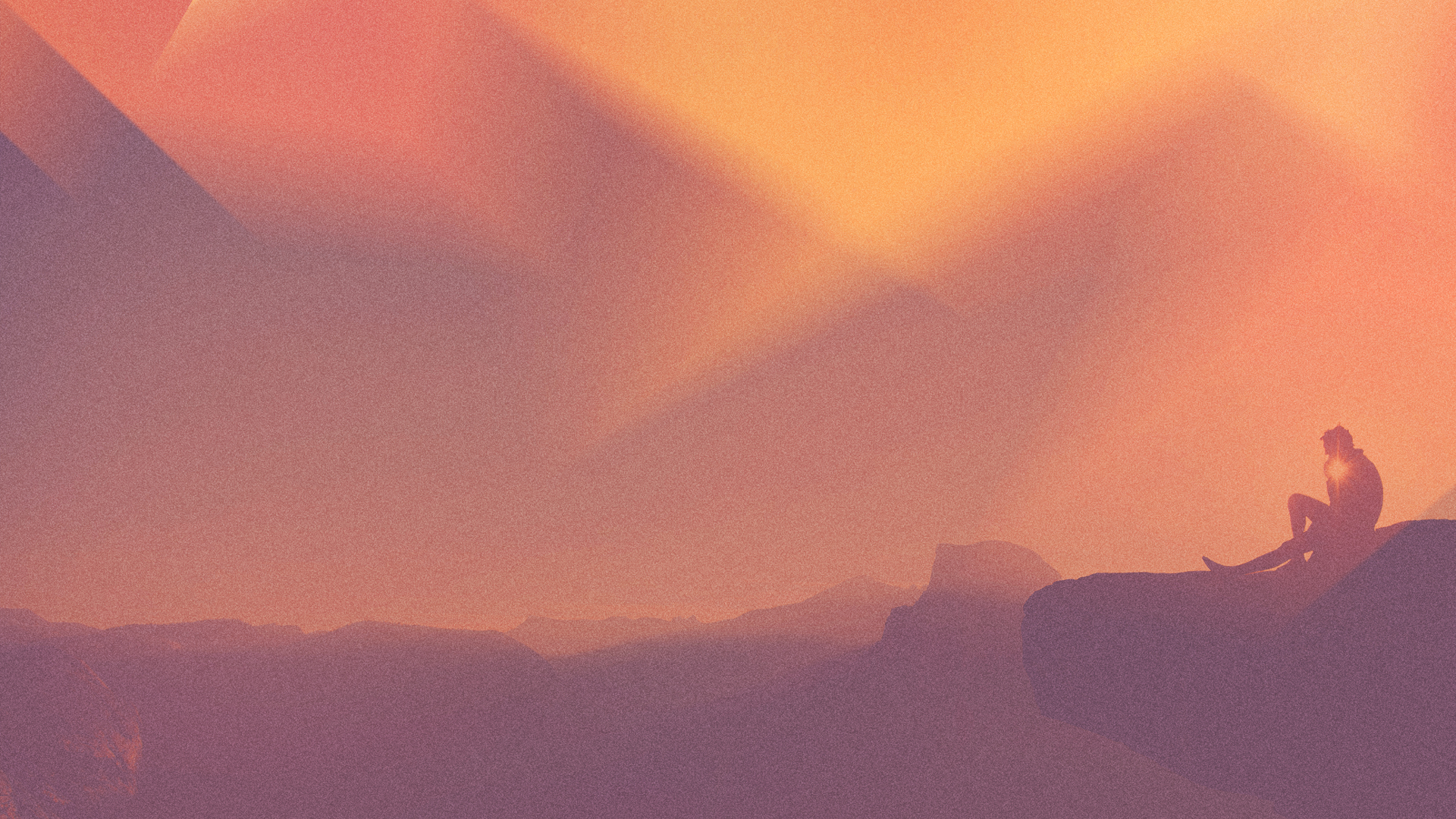 [ヨハネの福音書 16:33]
これらのことをあなたがたに話したのは、あなたがたがわたしにあって平安を得るためです。世にあっては苦難があります。しかし、勇気を出しなさい。わたしはすでに世に勝ちました。」

John 16:33
"I have told you these things, so that in me you may have peace. In this world you will have trouble. But take heart! I have overcome the world."
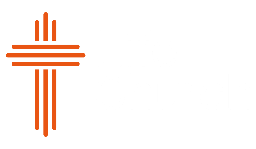 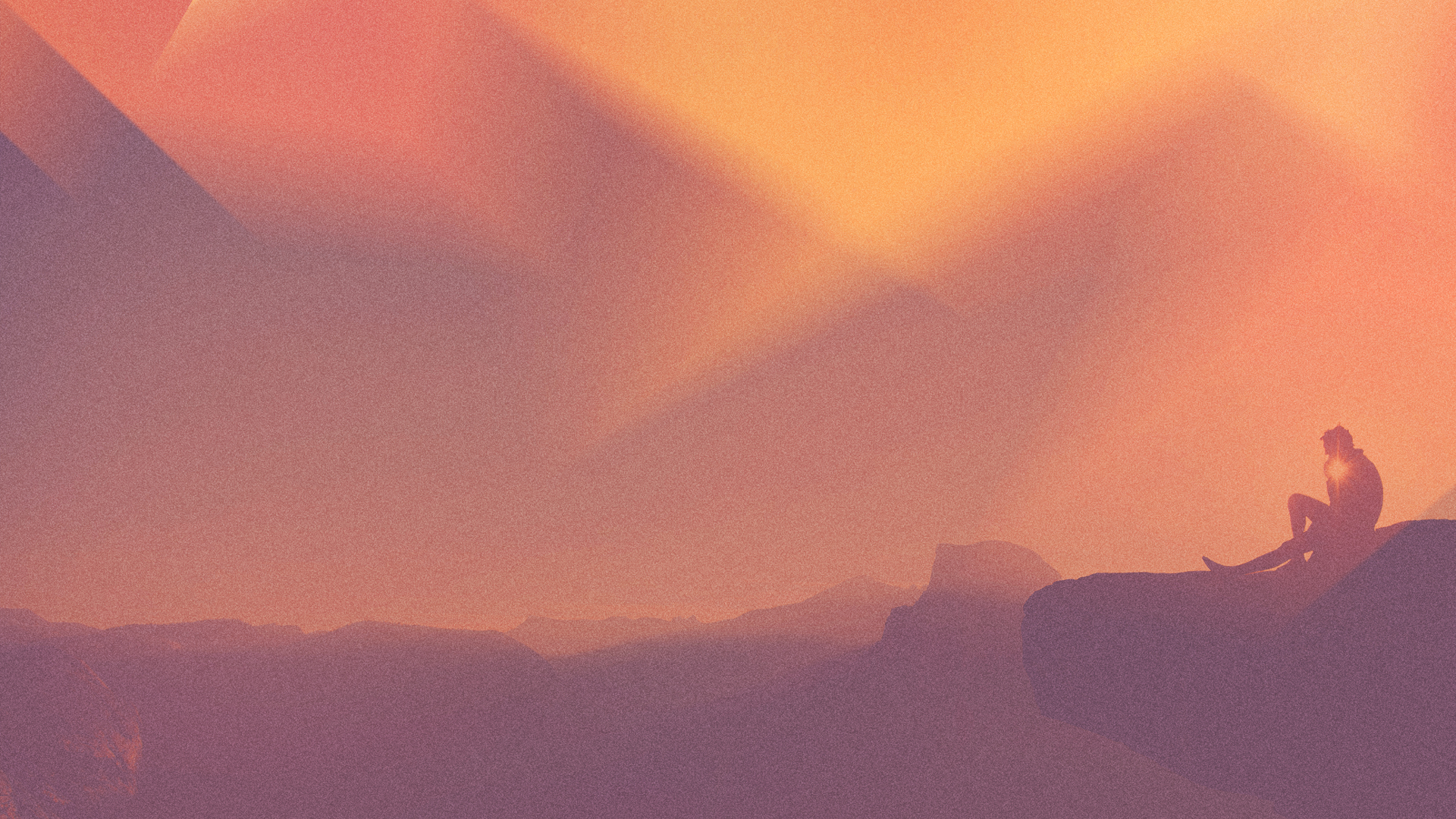 [イザヤ書 26:3]
　　「目的をはっきりと持った人」を
　　あなたは全き平安のうちに守られます。
　　その人があなたに信頼しているからです。

Isaiah 26:3 NIV 
You will keep in perfect peace those who keep their purpose firm , because they trust in you.
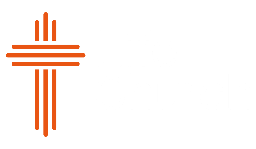 神様は私の人生の中心が
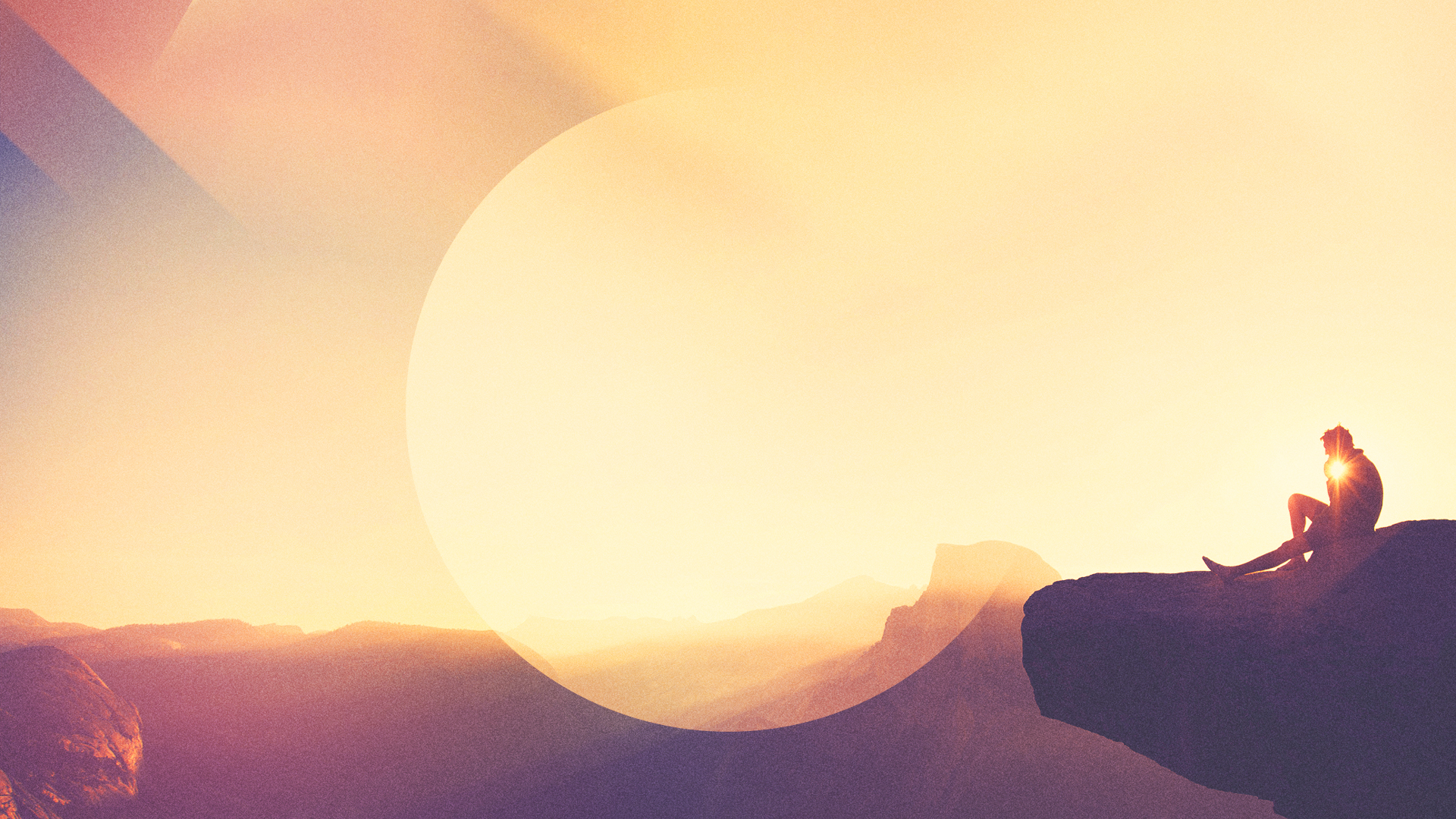 1.あなたは神の喜びのために造られた
   You were planned for God’s Pleasure

2. あなたは神の家族となるために造られた
　 You were formed for God’s Family

3.あなたはキリストのようになるために造られた
    You were created to become like Christ

4.あなたは神に 仕えるために造られた
   You were shaped for serving God

5.あなたは使命のために造られた
    You were made for a mission
あなたの人生の目的
5purposes of your life
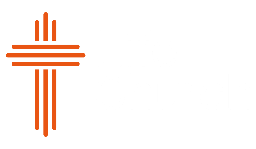